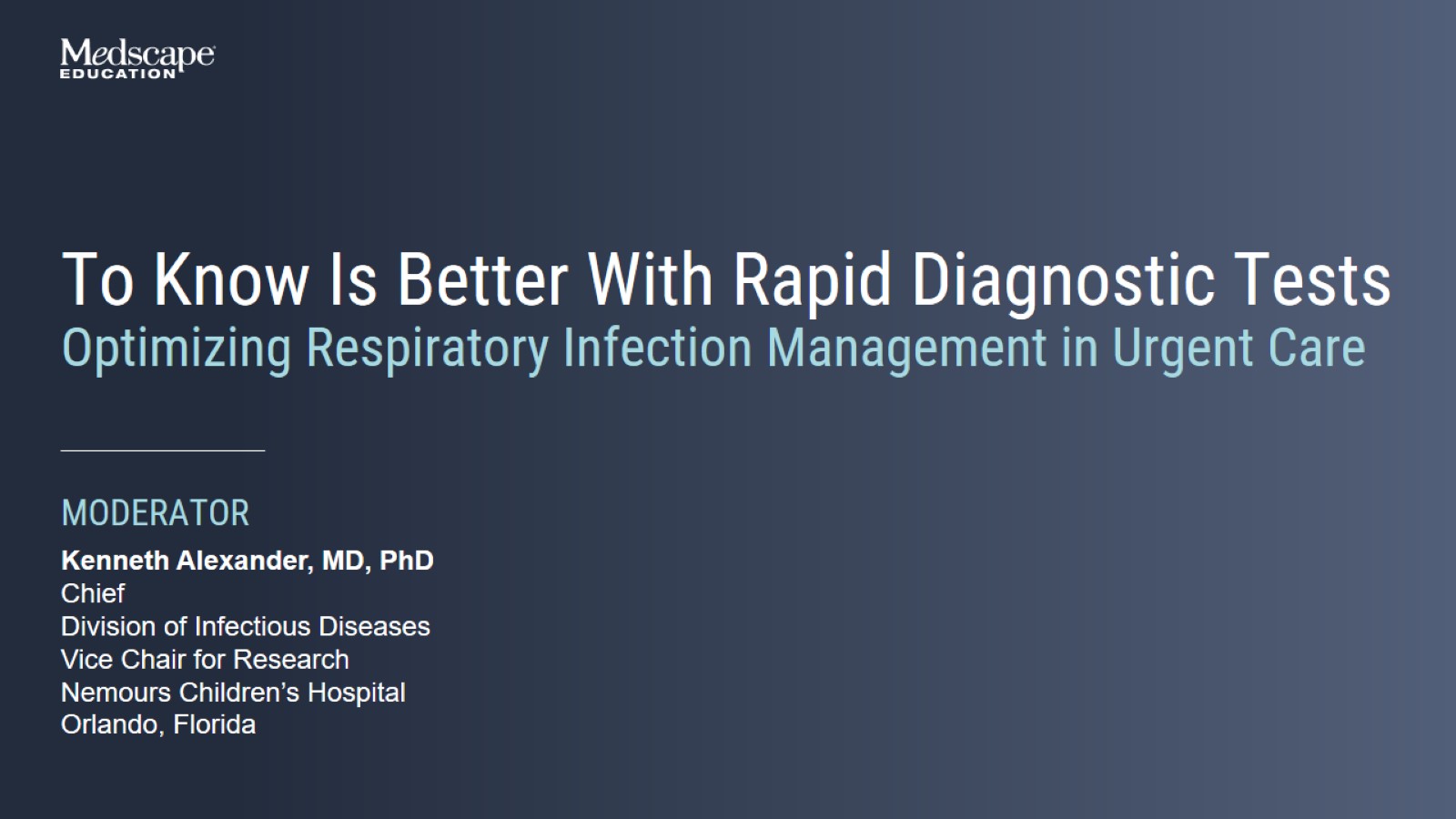 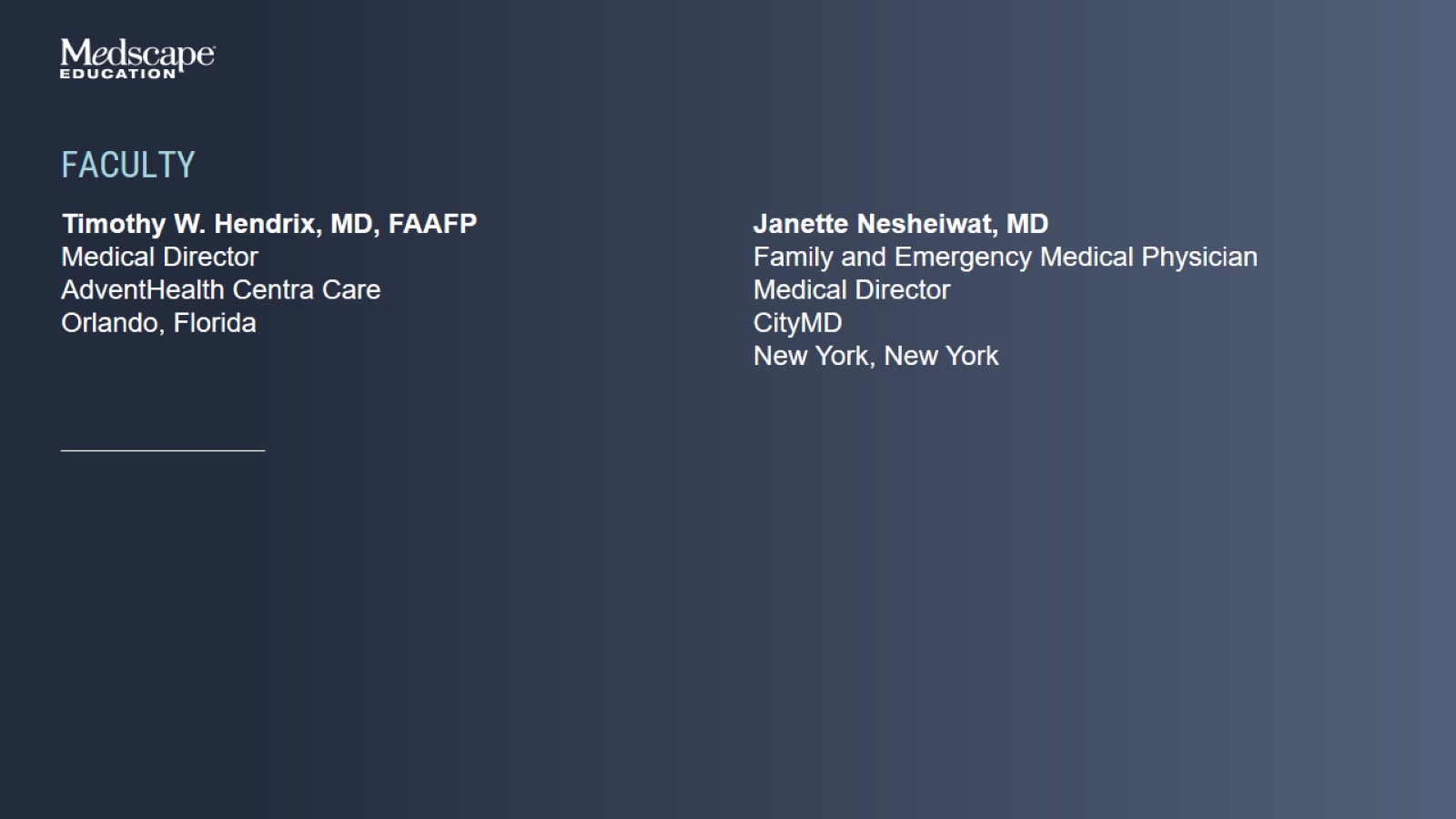 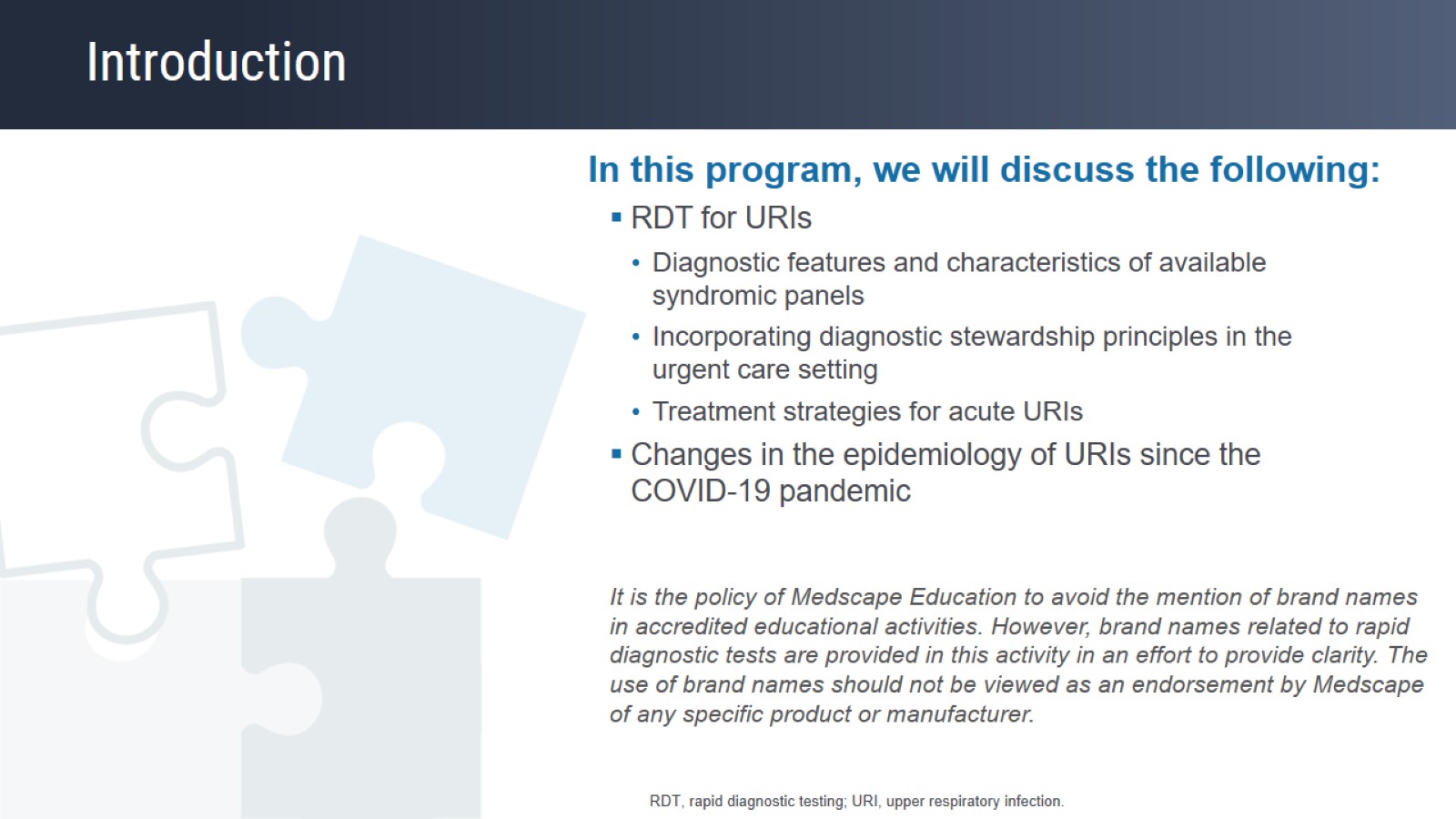 Introduction
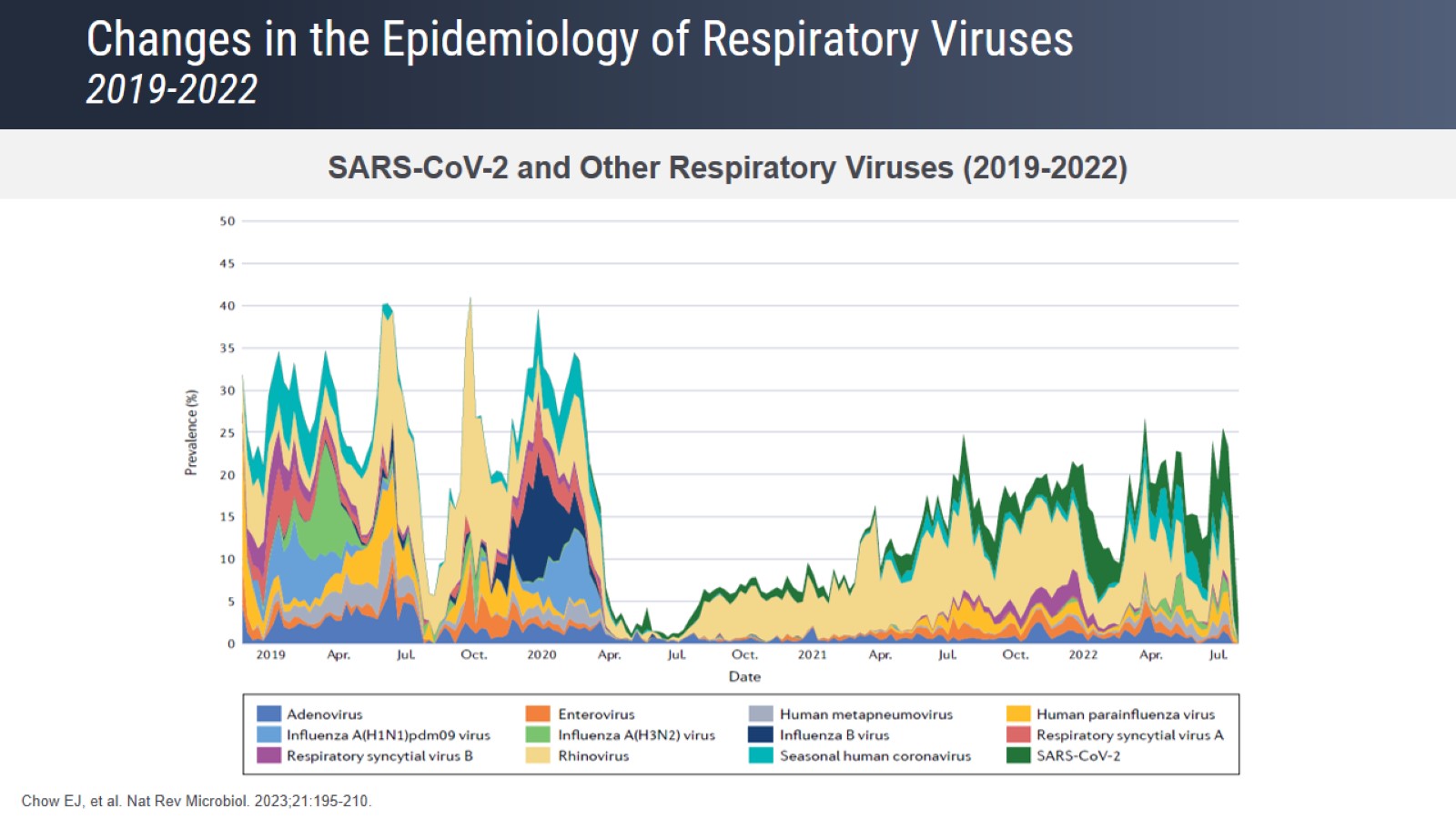 Changes in the Epidemiology of Respiratory Viruses2019-2022
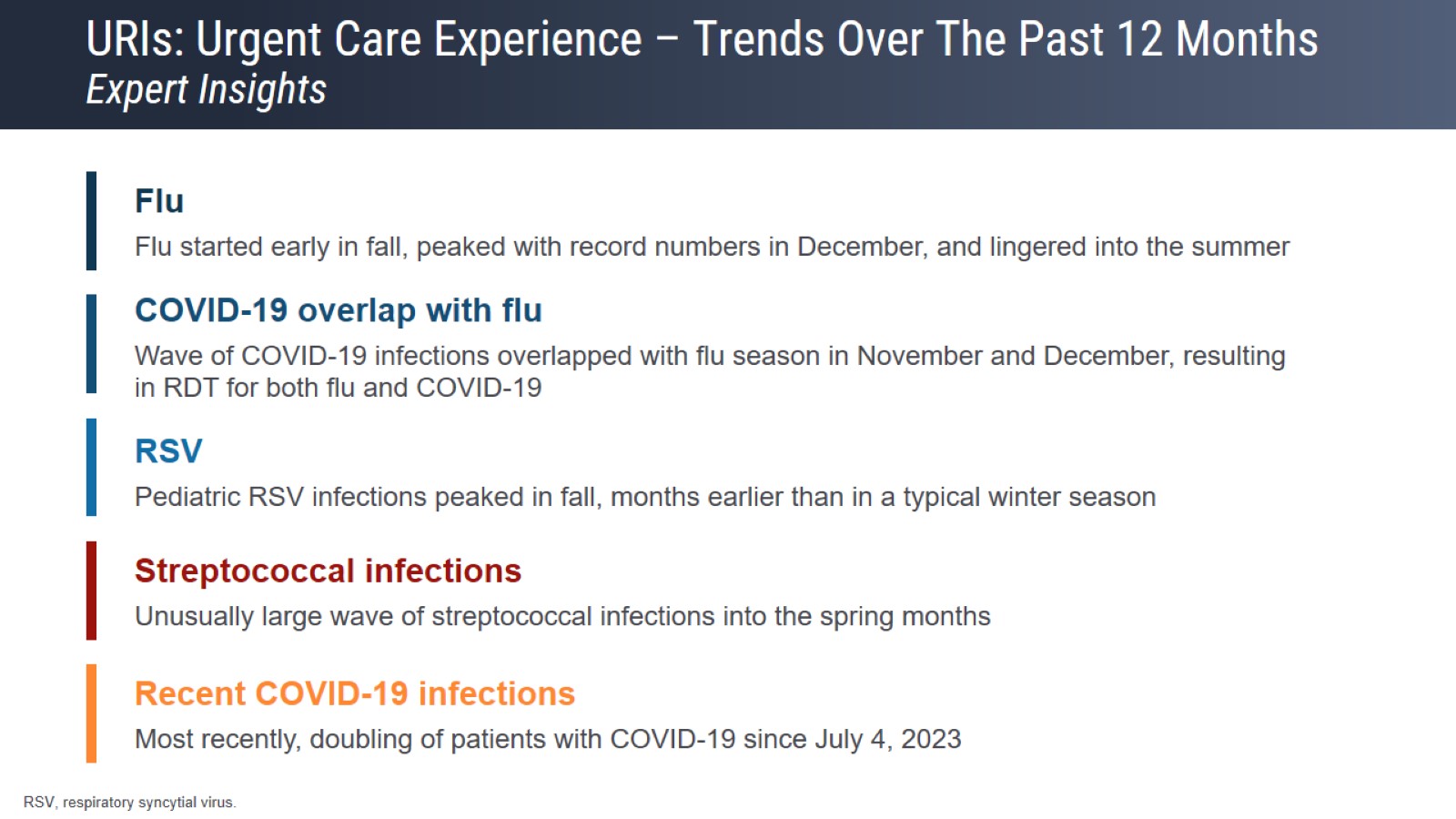 URIs: Urgent Care Experience – Trends Over The Past 12 MonthsExpert Insights
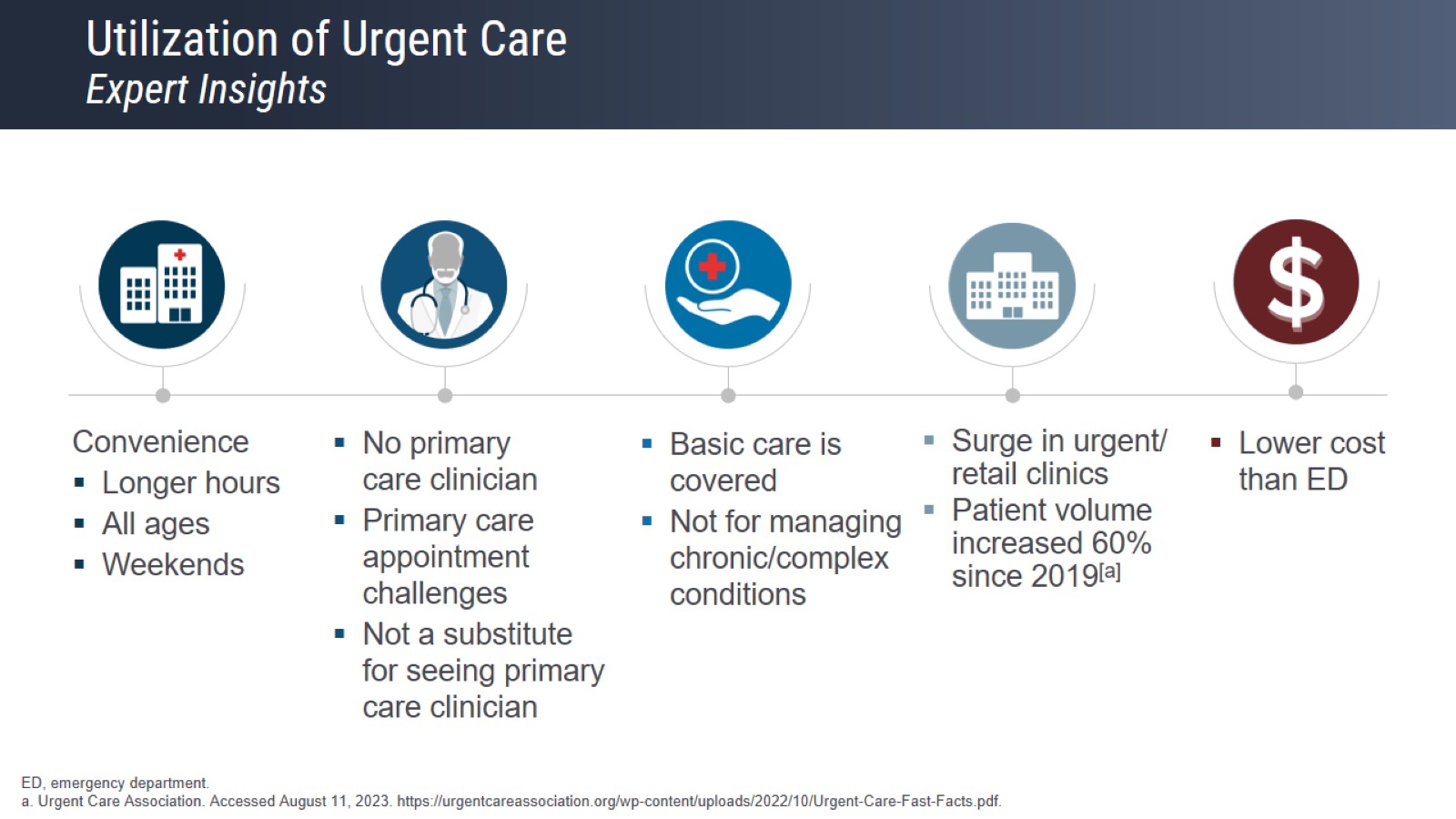 Utilization of Urgent CareExpert Insights
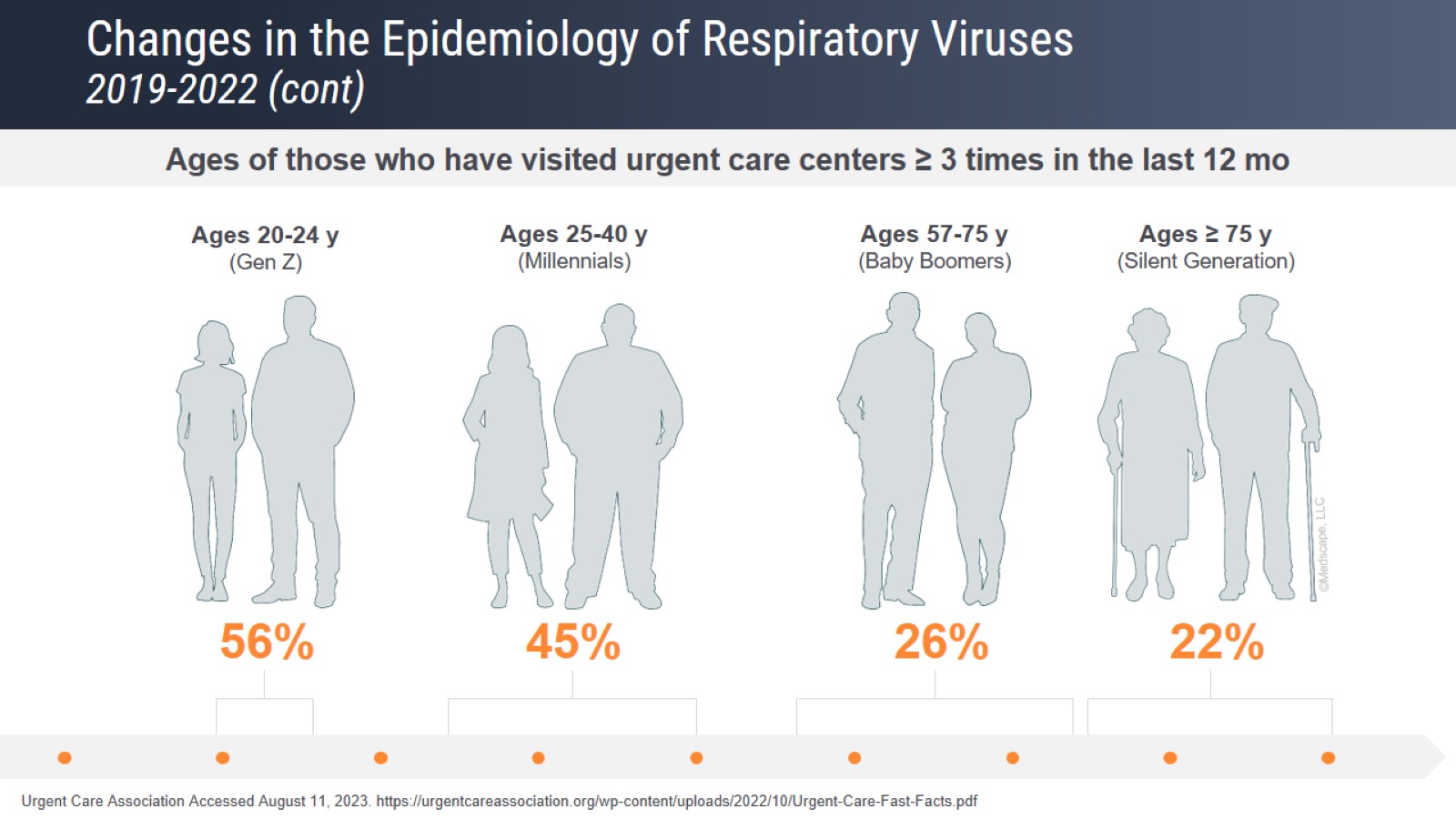 Changes in the Epidemiology of Respiratory Viruses 2019-2022 (cont)
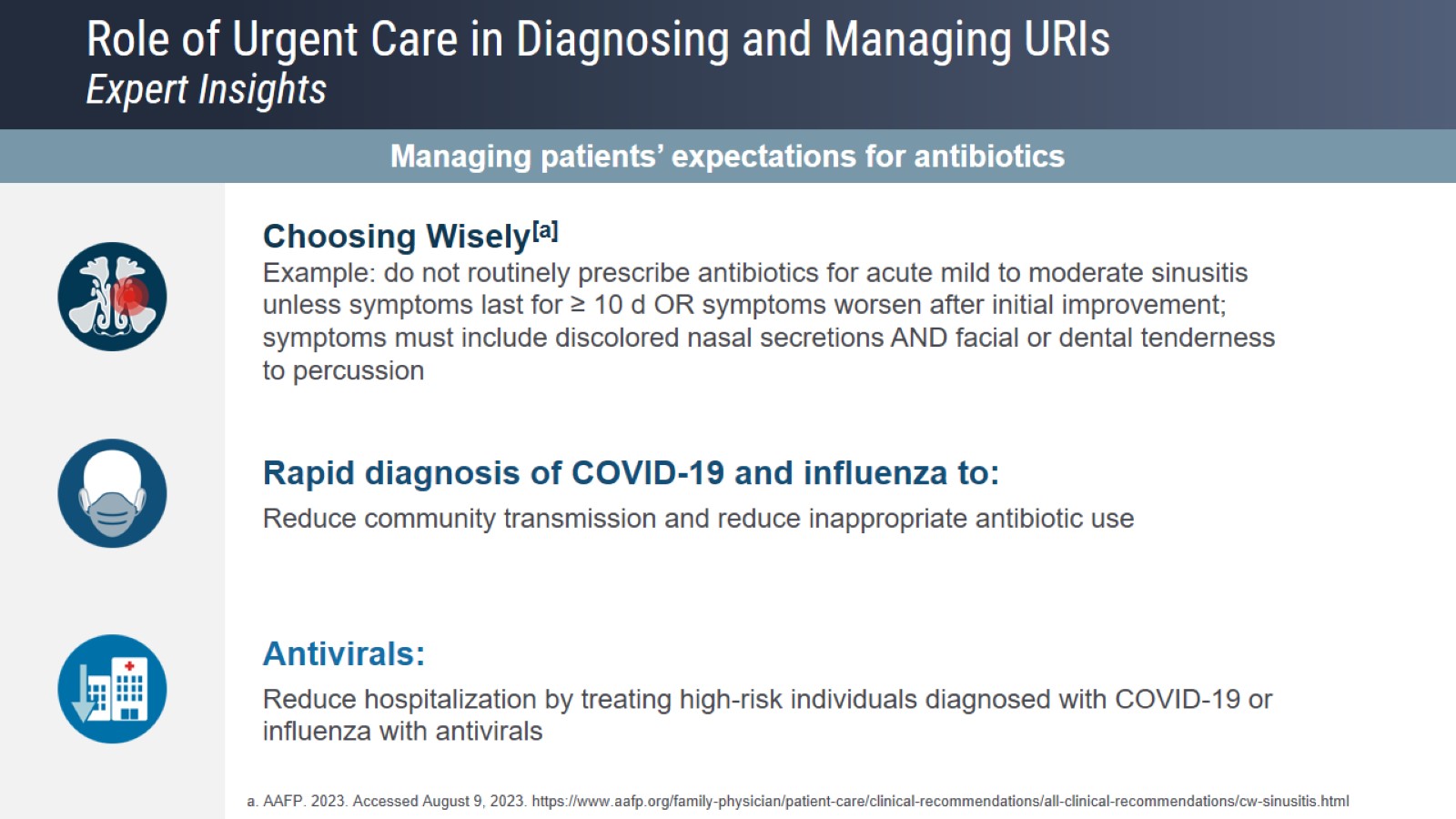 Role of Urgent Care in Diagnosing and Managing URIsExpert Insights
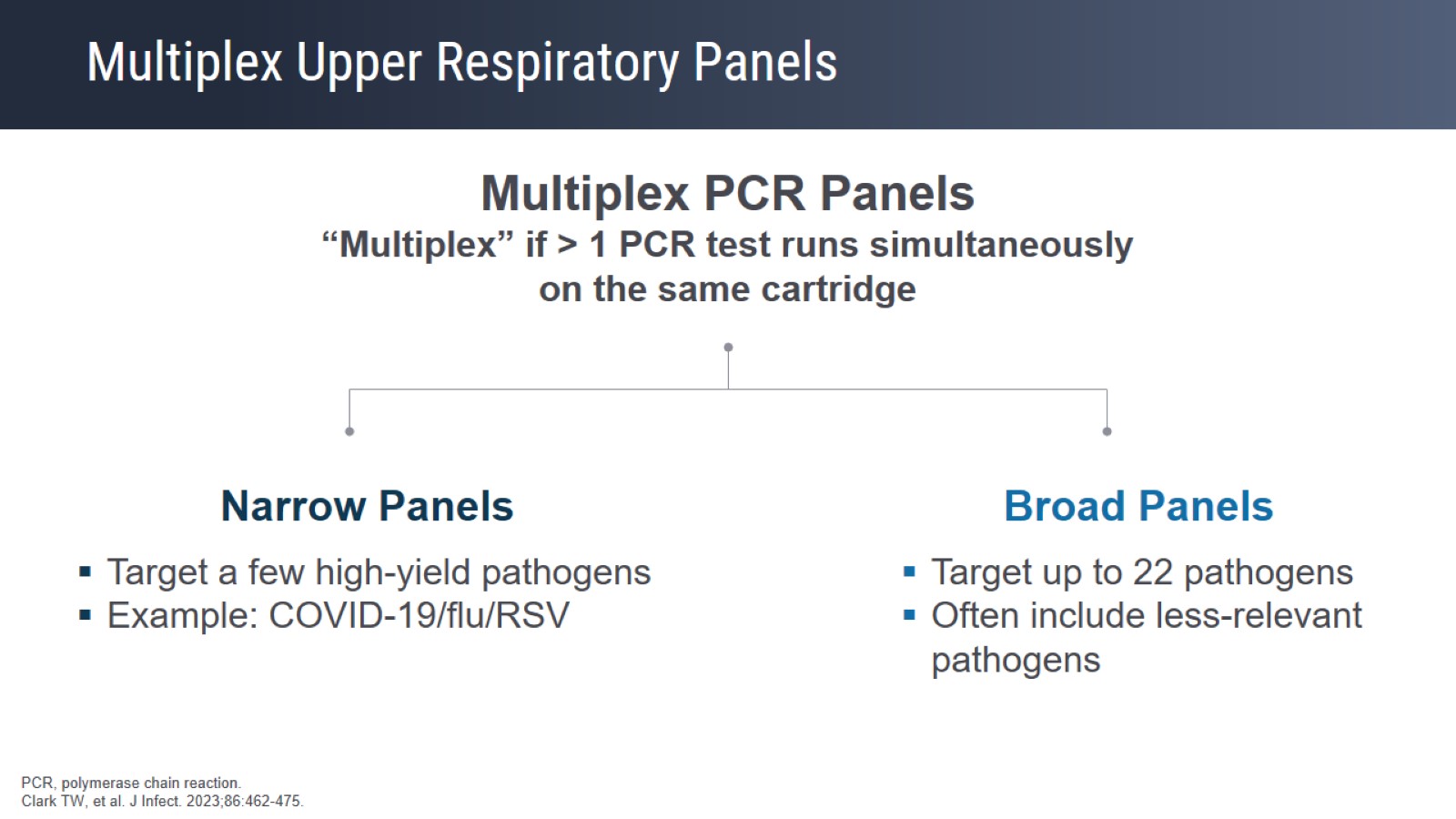 Multiplex Upper Respiratory Panels
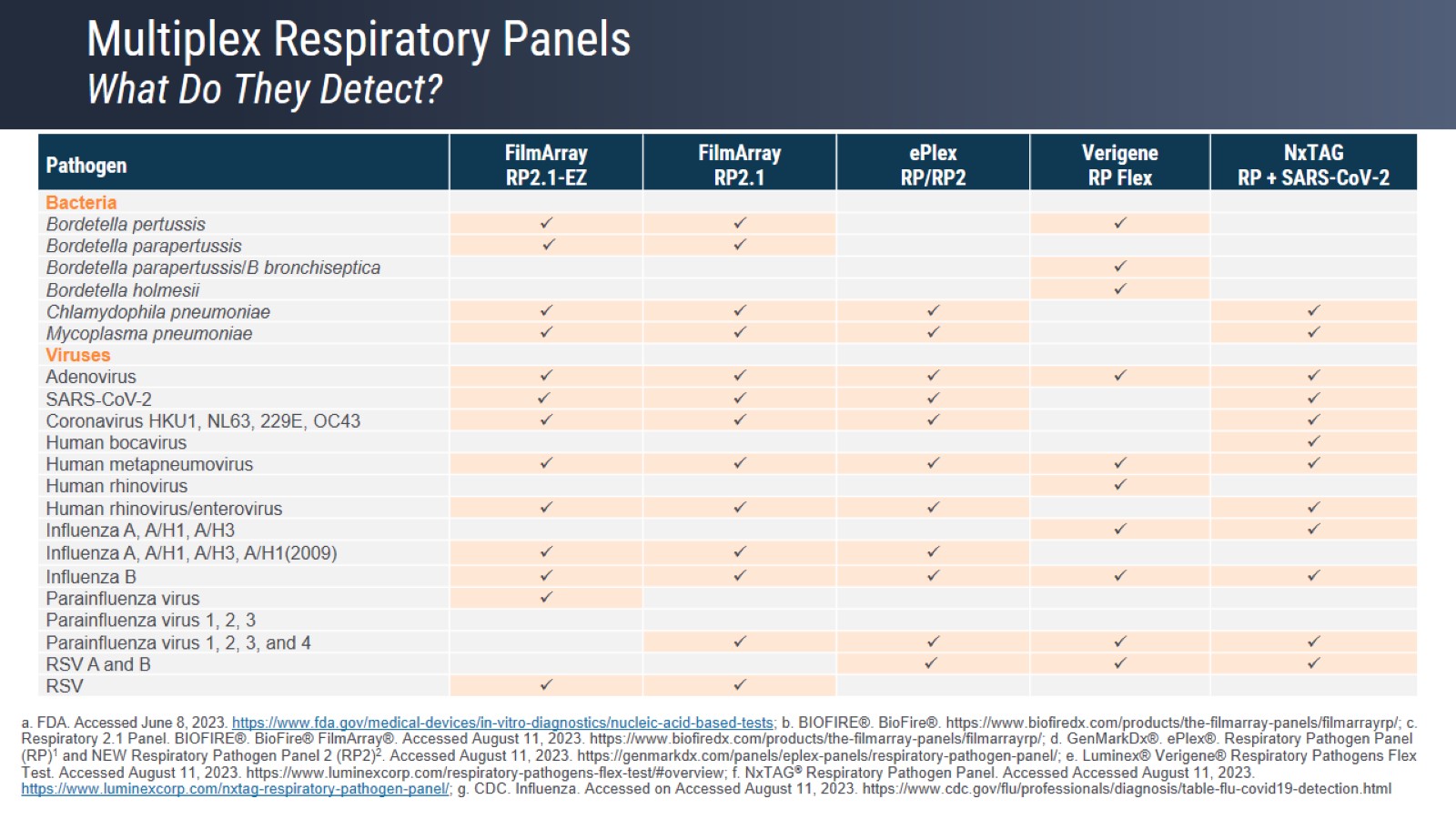 Multiplex Respiratory PanelsWhat Do They Detect?
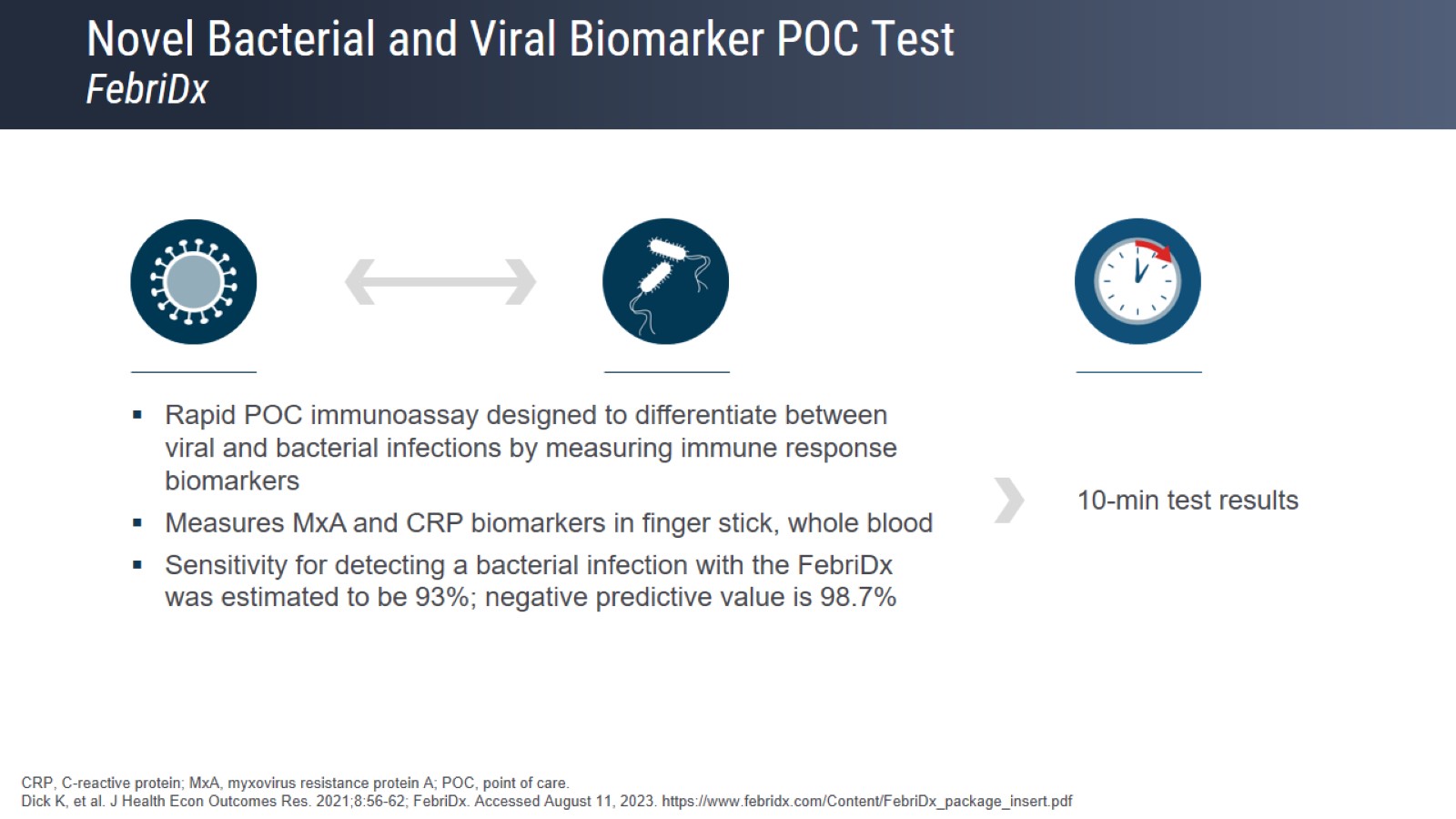 Novel Bacterial and Viral Biomarker POC TestFebriDx
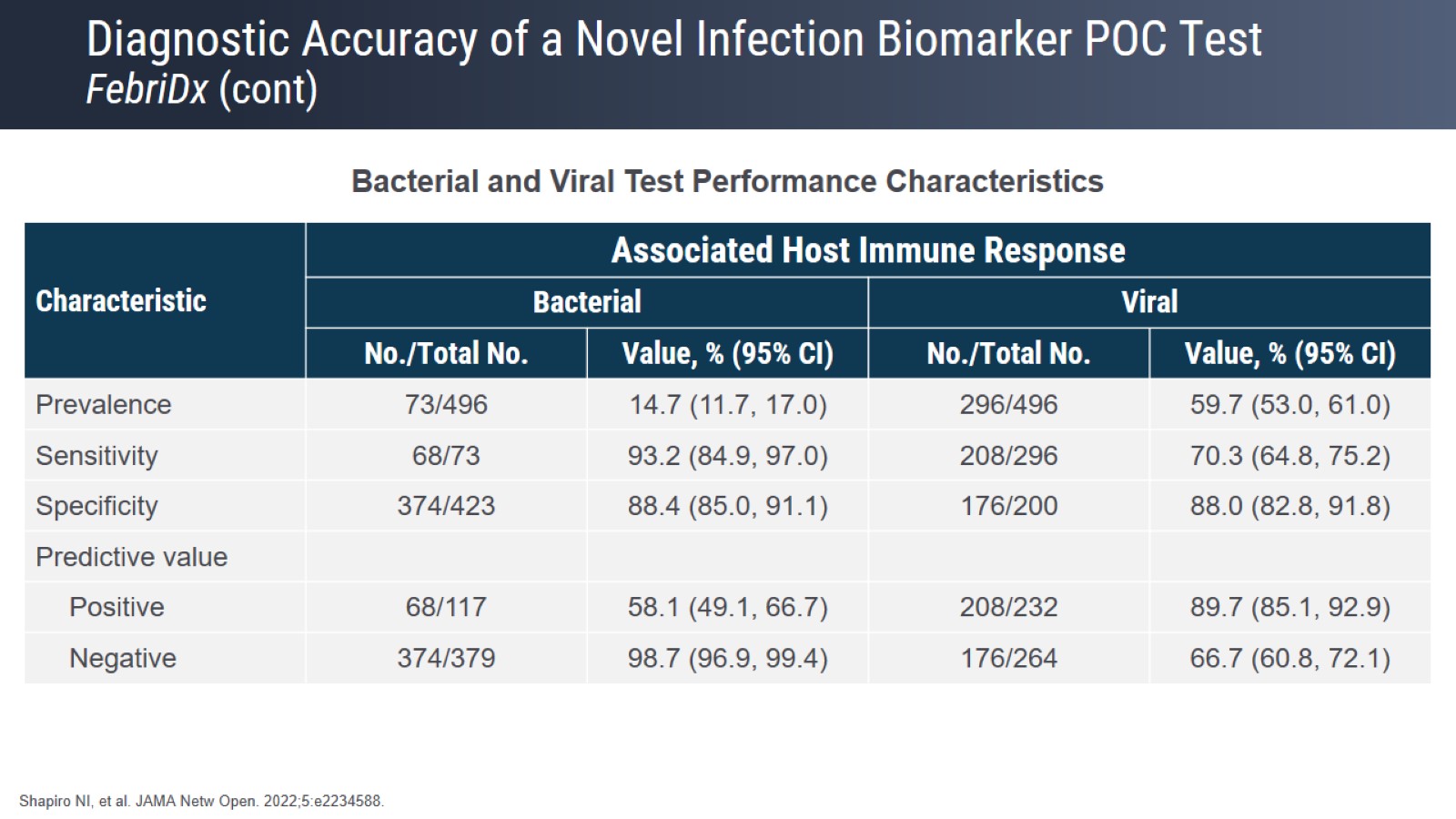 Diagnostic Accuracy of a Novel Infection Biomarker POC Test FebriDx (cont)
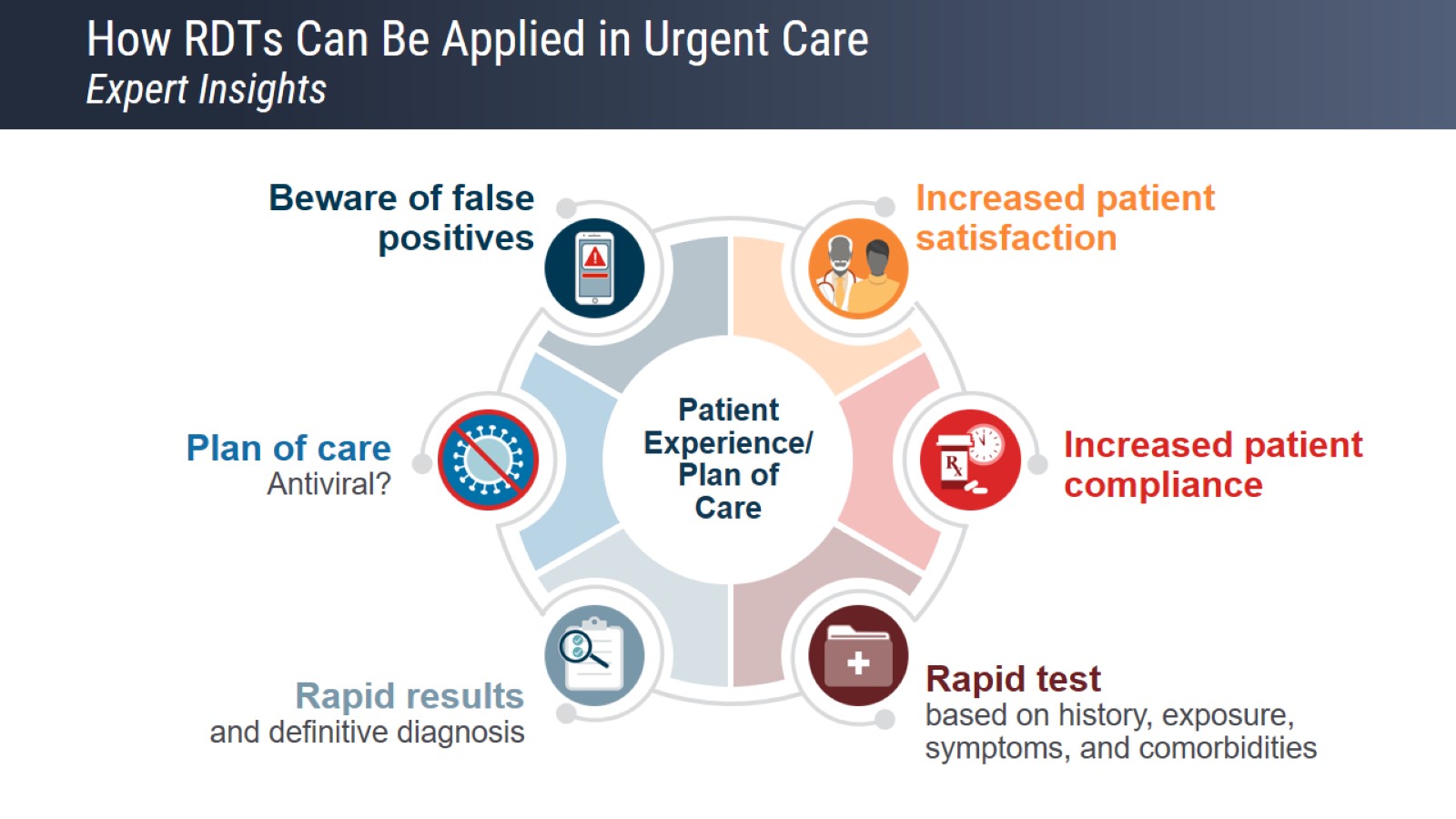 How RDTs Can Be Applied in Urgent CareExpert Insights
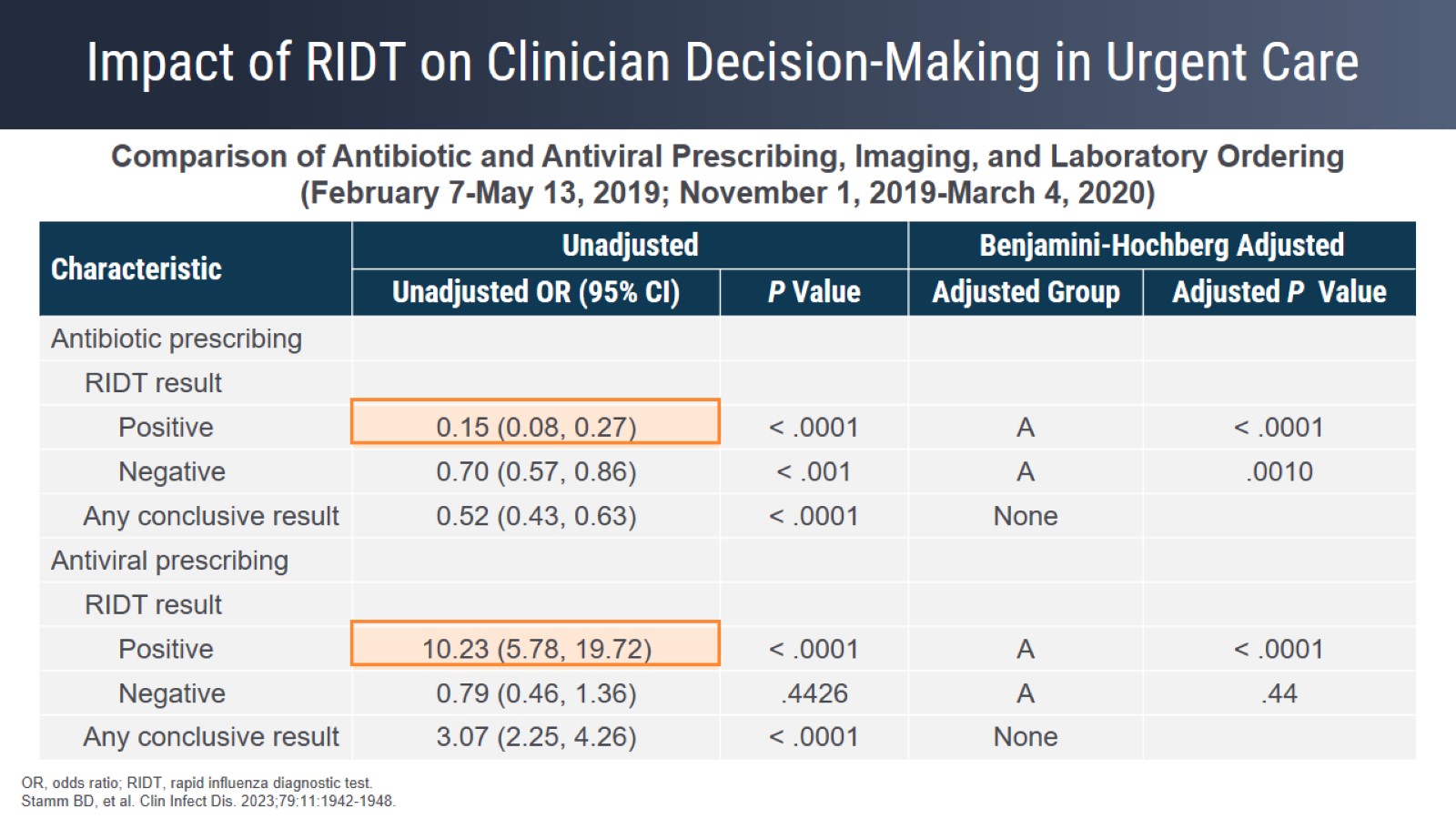 Impact of RIDT on Clinician Decision-Making in Urgent Care
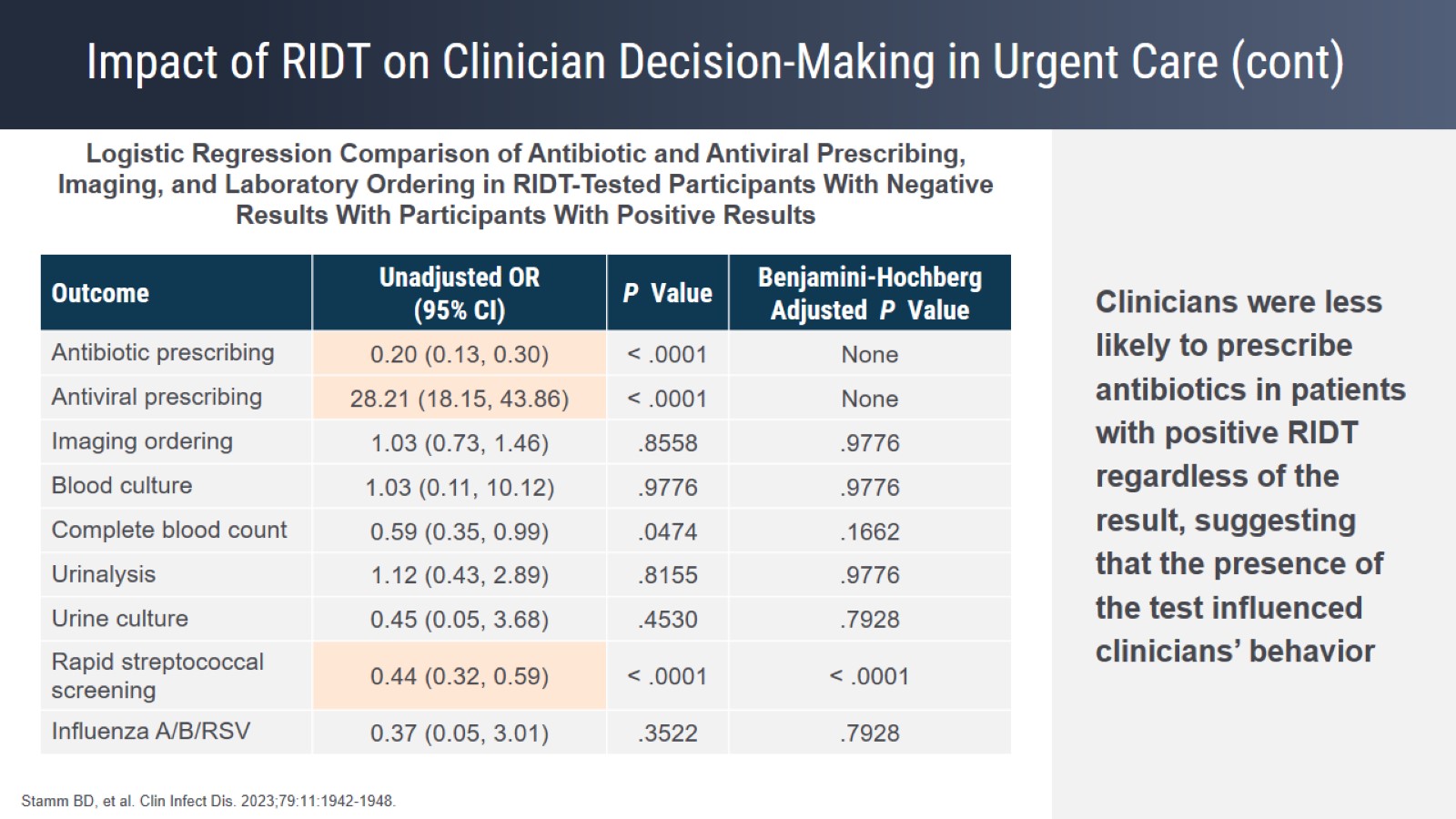 Impact of RIDT on Clinician Decision-Making in Urgent Care (cont)
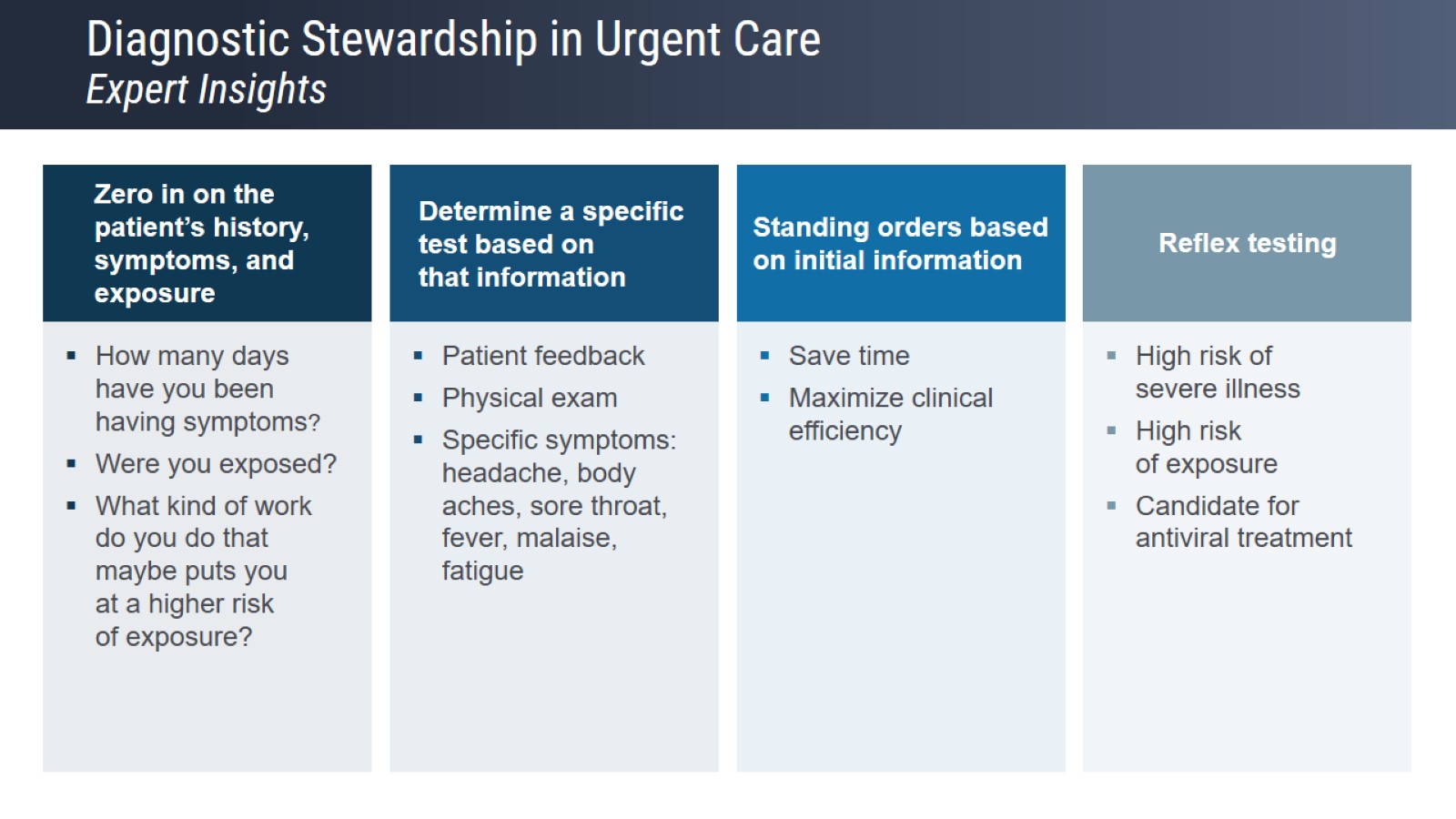 Diagnostic Stewardship in Urgent CareExpert Insights
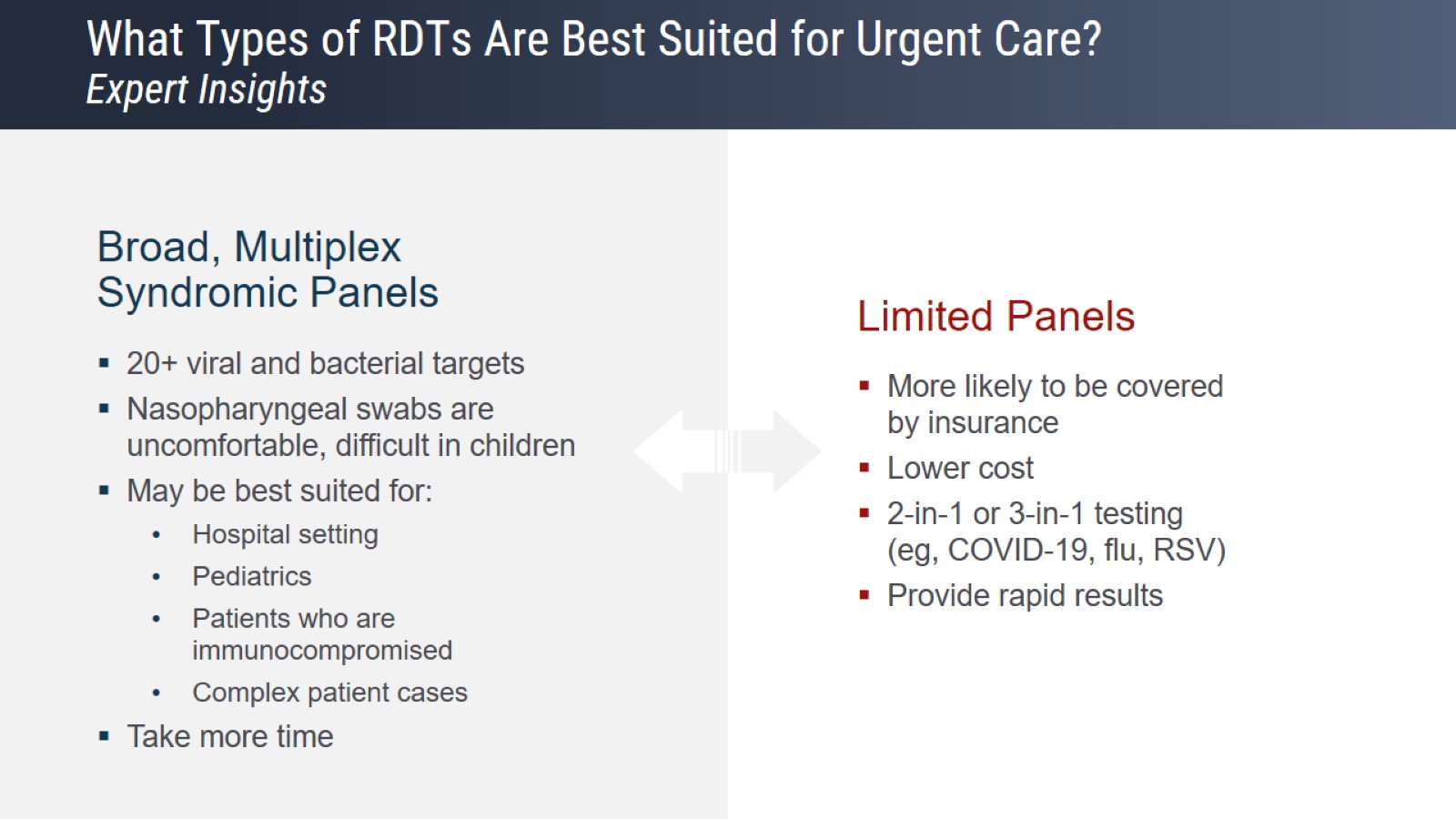 What Types of RDTs Are Best Suited for Urgent Care?Expert Insights
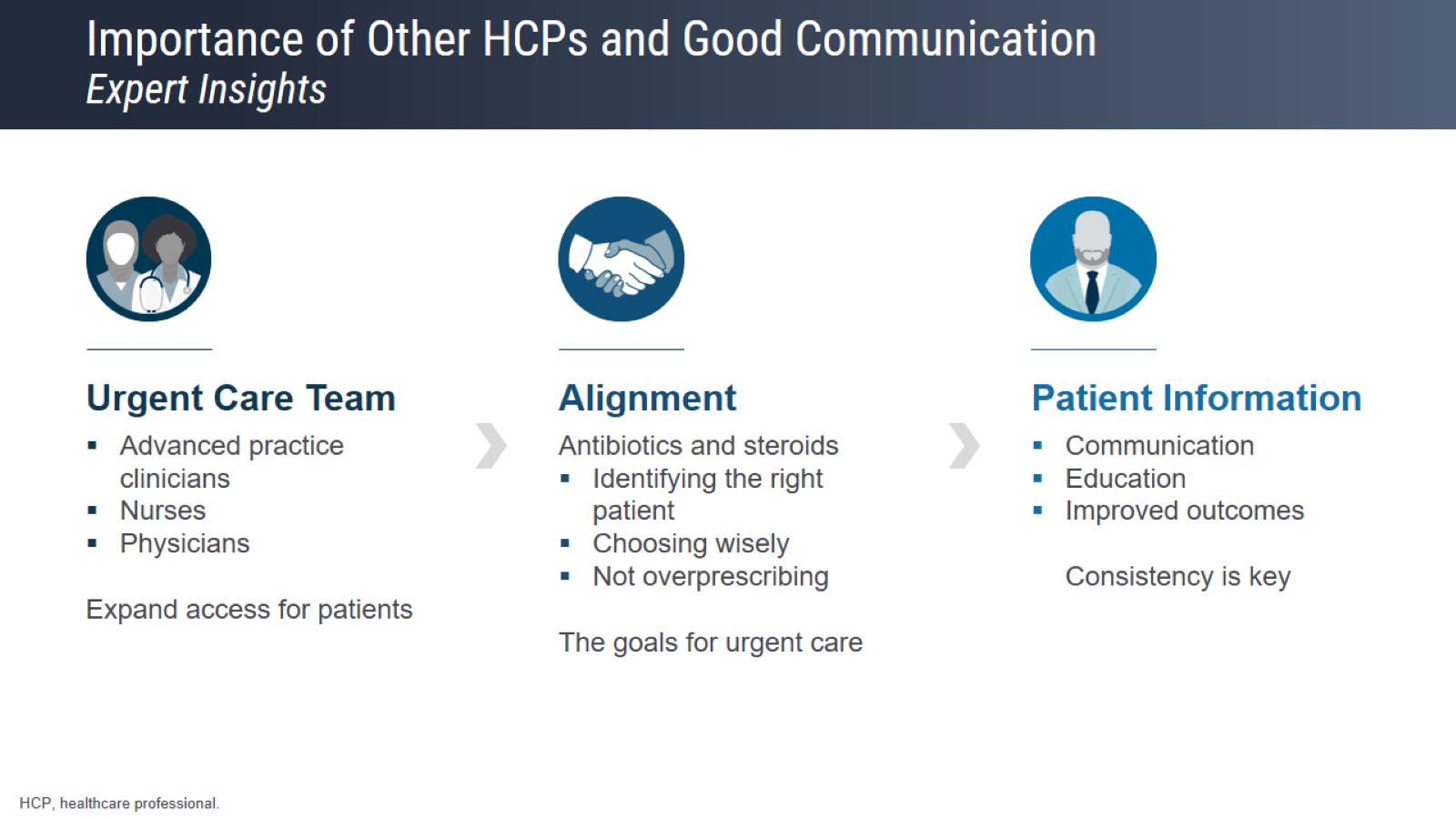 Importance of Other HCPs and Good CommunicationExpert Insights
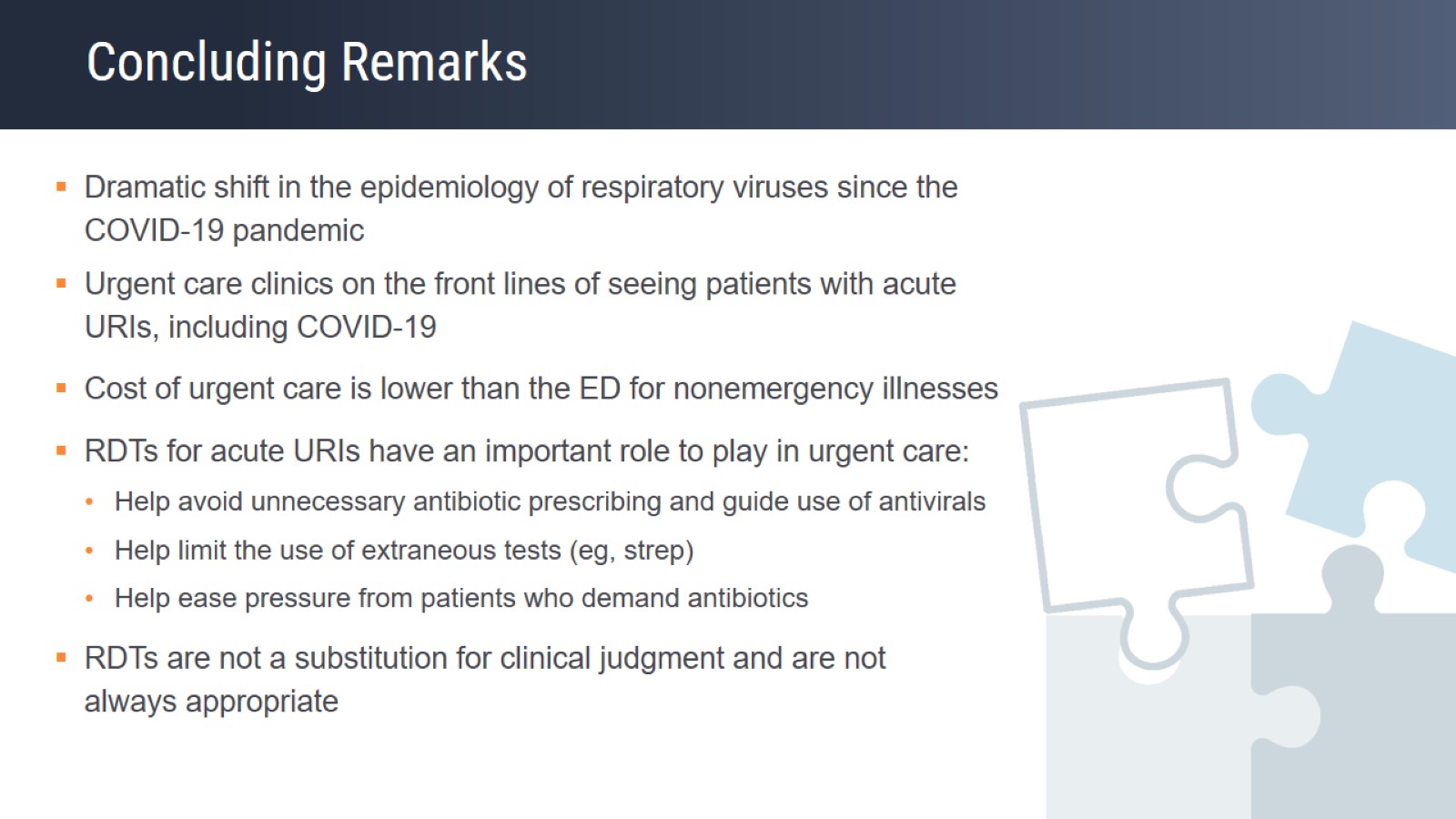 Concluding Remarks
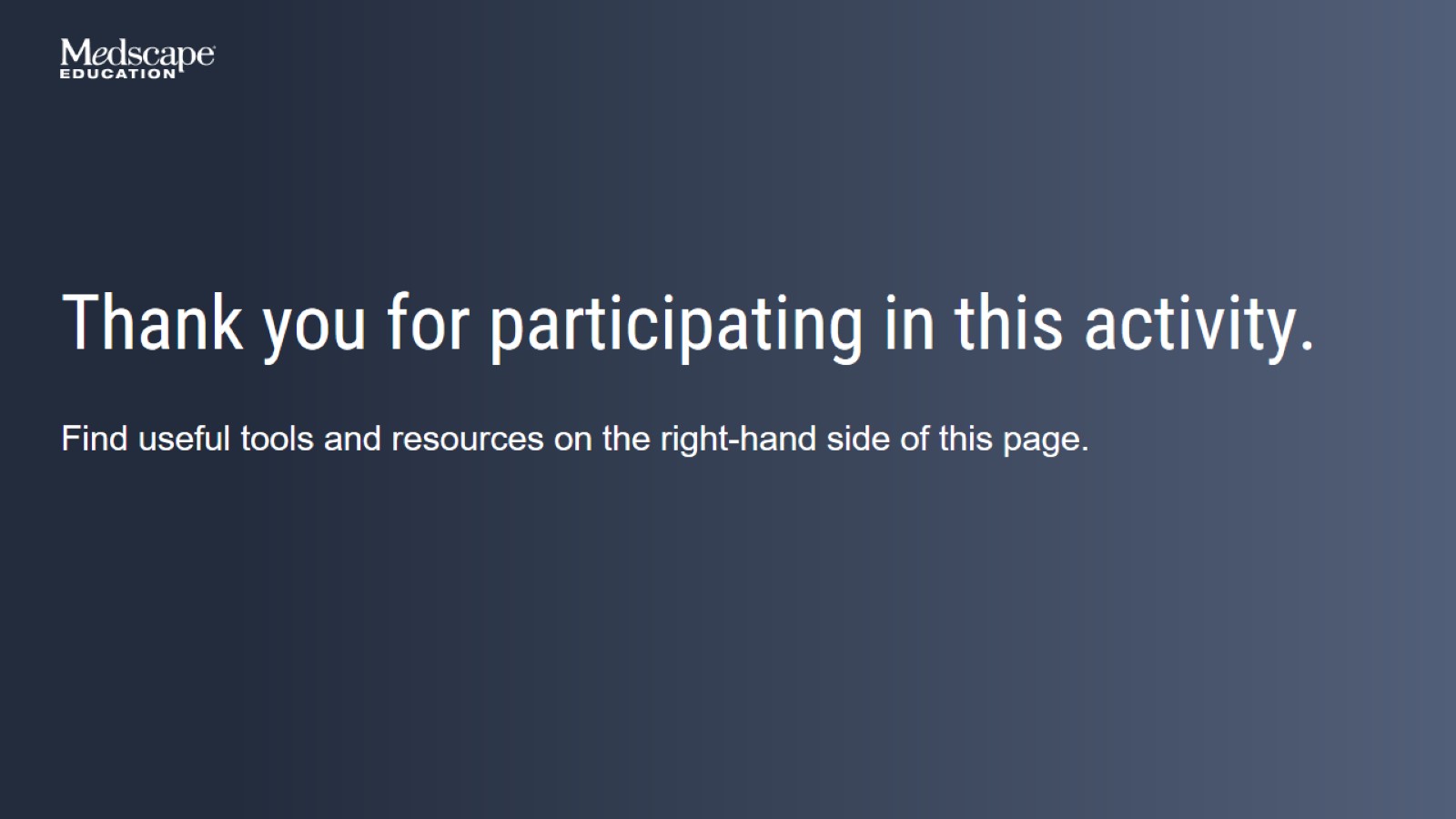